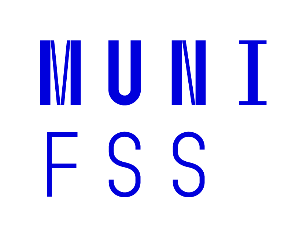 K čemu je zdravotníkům sociologie?




Tomáš Doseděl
dosedel@fss.muni.cz
www.fss.muni.cz
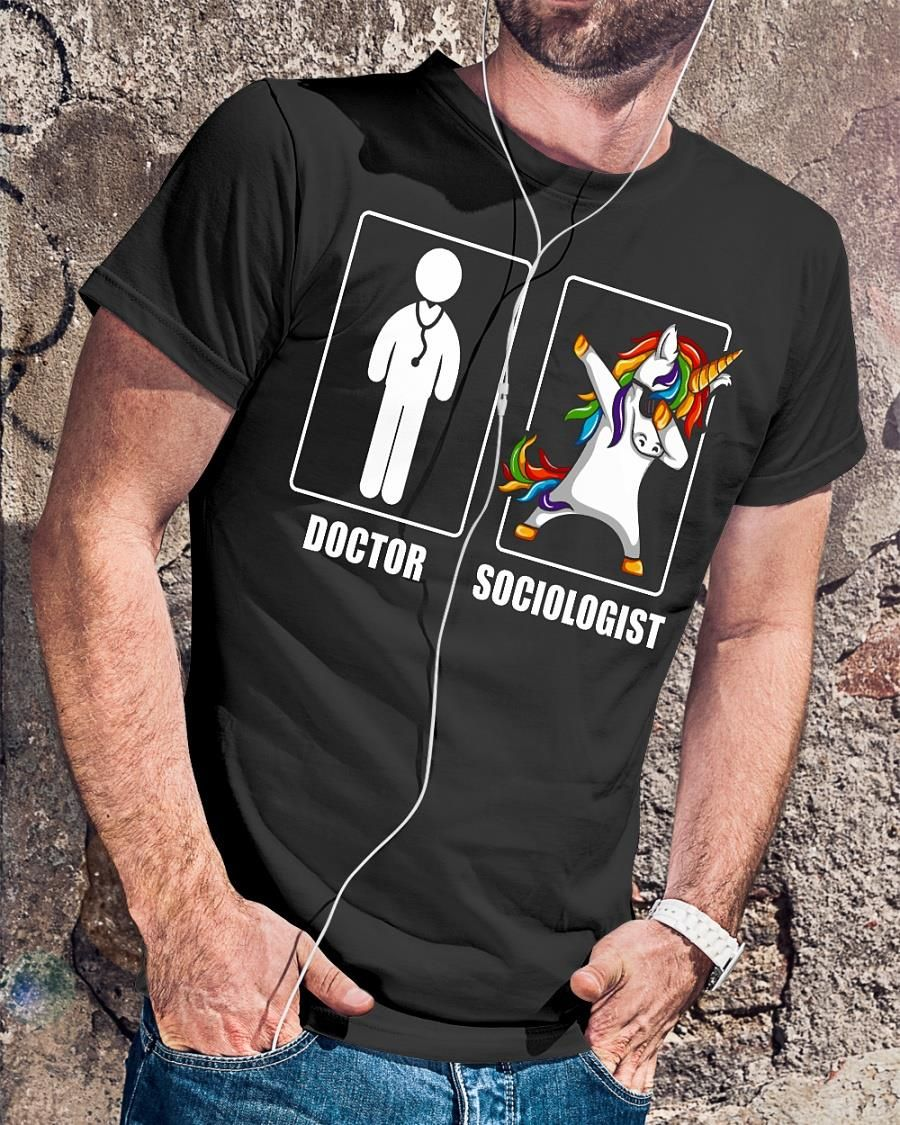 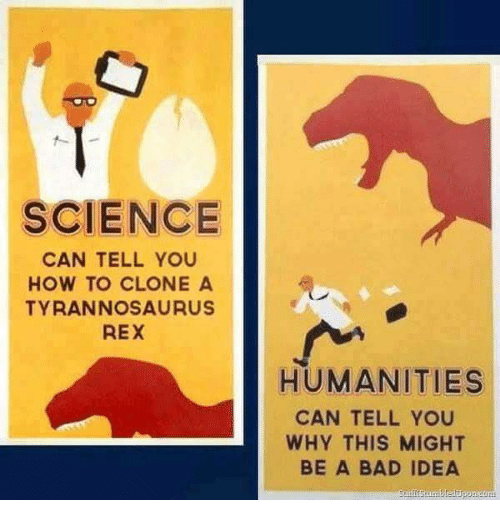 První písemka 
1. Co se vám vybaví, když se řekne 
medicína
?
(definice)
První písemka 
2. Co se vám vybaví, když se řekne 
sociologie
?
(definice)
První písemka 
3. Co od kurzu
očekáváte
?
(pár slov nebo bodů)
První písemka 
4. Jak moc si myslíte, že vás bude
bavit
?
(0 vůbec, 10 max)
První písemka 
5. Jak moc se ho
bojíte
?
(0 vůbec, 10 max)
První písemka 
6. Jak moc se na kurz
těšíte
?
(0 vůbec, 10 max)
Co je to sociologie?
Věda o společnosti v době modernity
Vznikla po Velké francouzské revoluci
Řešila problémy lidí spojené se vznikem kapitalismu

	přesun do měst • rozpad rodinných vazeb • rozvoj vědy • prodej práce • ústup náboženství • dělba práce • …
Kde je tady sociologie?
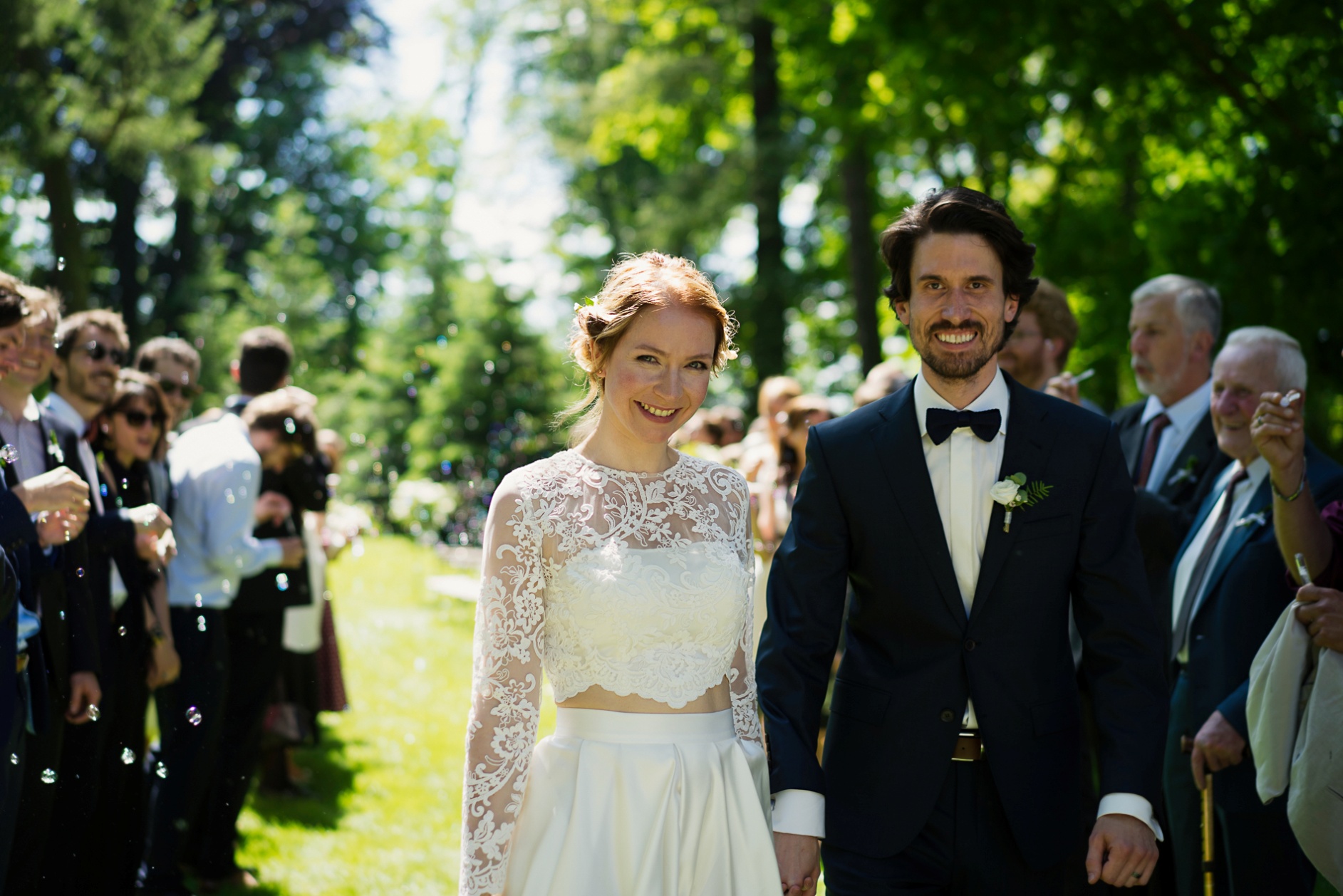 Kde je tady sociologie?
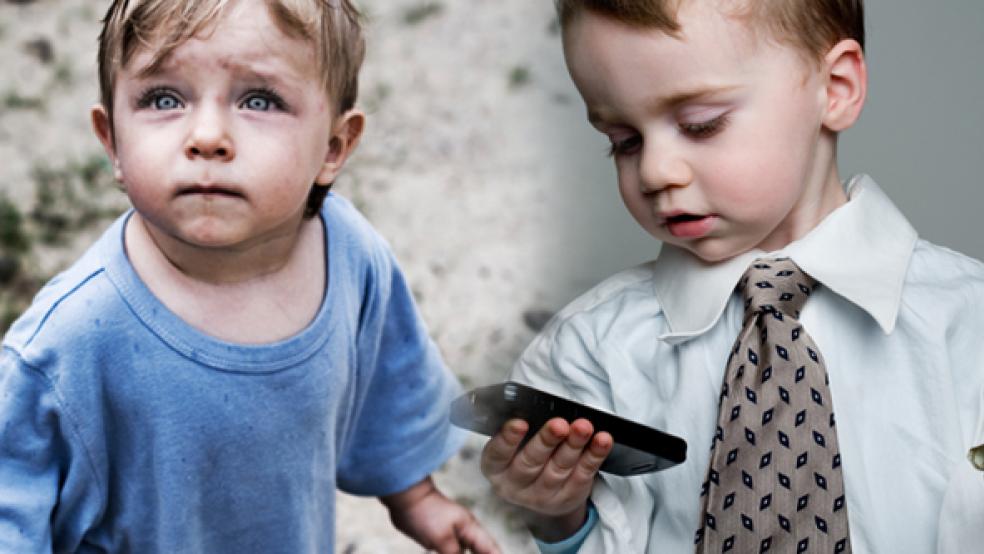 Kde je tady sociologie?
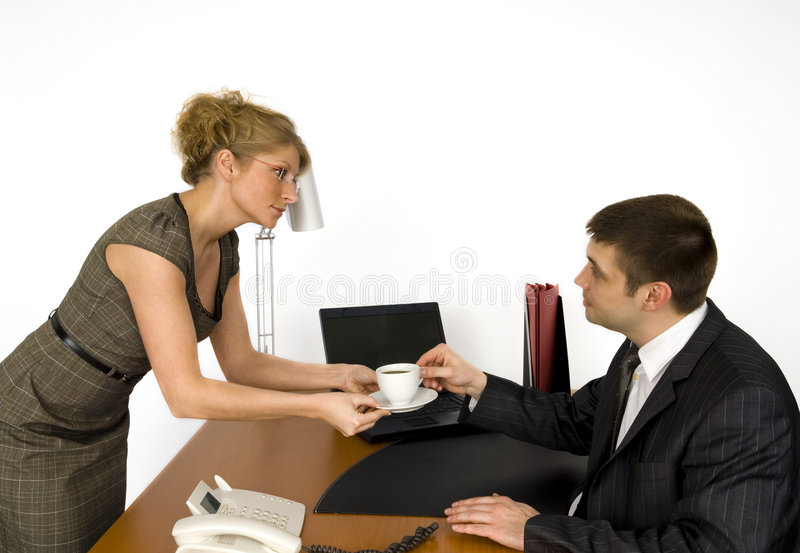 Kde je tady sociologie?
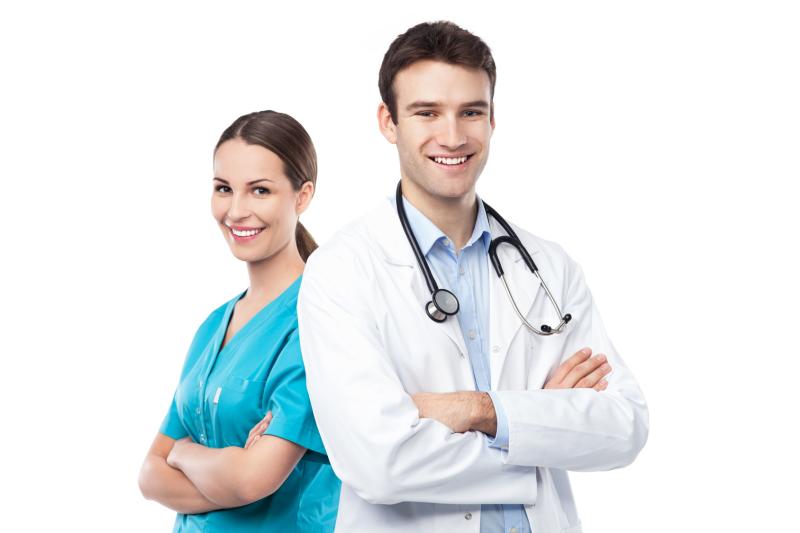 Medicína nebo sociologie?
zlomenina předloktí
Medicína nebo sociologie?
zlomenina předloktí
pracovní neschopnost
Medicína nebo sociologie?
zlomenina předloktí
pracovní neschopnost
početí dítěte
Medicína nebo sociologie?
zlomenina předloktí
pracovní neschopnost
početí dítěte
porod
Medicína nebo sociologie?
zlomenina předloktí
pracovní neschopnost
početí dítěte
porod
kojení
Medicína nebo sociologie?
zlomenina předloktí
pracovní neschopnost
početí dítěte
porod
kojení
očkování
Zdravotníci a sociologie
Zdravotnictví je
ukotvené ve společnosti
vychází ze společenských hodnot
má společenské přesahy
reprodukuje společenské nerovnosti

Všechny zdravotnické problémy mají své 
sociologické aspekty
Dotazy a připomínky?
dotomas@mail.muni.cz